Août 2019
Accueil des 
Nouveaux Bacheliers
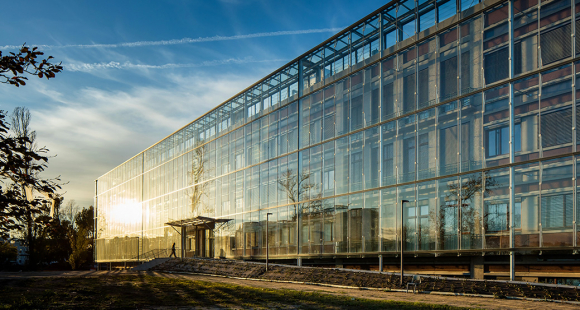 Programme de la demi-journée
Présentation des études en Sciences & Technologies et des débouchés professionnels

Entretien pédagogique obligatoire avec un enseignant
Licence  Master  Doctorat
DOCTORAT
8



5
MASTER
Écoles
ingénieurs
LICENCE
LPro
3


0
DUT
Prépa
CPBX
BAC
Années
Licence  Master  Doctorat
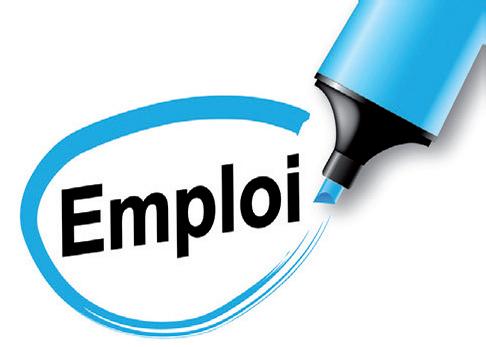 DOCTORAT
8




5
MASTER
Écoles
ingénieurs
LICENCE
LPro
3


0
DUT
Prépa
CPBX
BAC
Années
Mot clé : OFVU sur le site de l’université
Sortie à  Bac +3 Licence Professionnelle
Licence 3 Générale
Licence 3
Professionnelle
Grand choix de Lpro scientifiques sur le site de Talence (y compris à l’IUT)

+ des centaines en France
+3
+3
Recrutement sur dossier en fin de L2
Licence 2
+2
Licence 1
+1
+3
+2
+1
Sortie Bac +5 : les métiers d’Ingénieurs
Année 3
= Niveau ingénieur =
+5
Master 2
Année 2
Master 1
+4
Année 1
Licence
Sur titres
Ecoles 
d’Ingénieurs
+3
+2
+1
Les métiers de l’Enseignement
Professeurs 
- des écoles
 des collèges
 des lycées
 des CPGE
+5
Master 2
+4
Les métiers de la Recherche
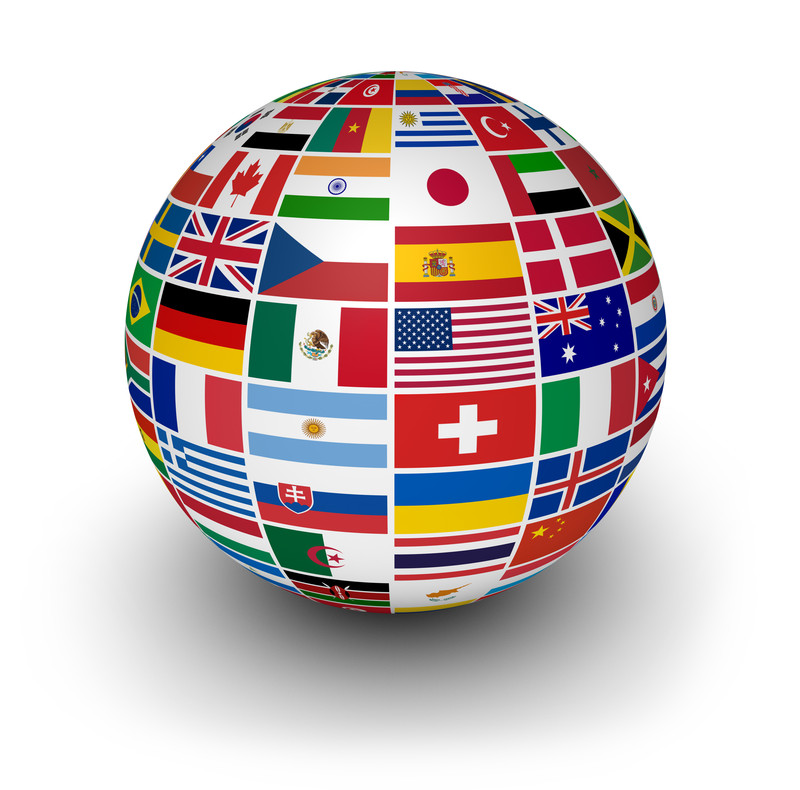 +8
Ingénieur Recherche et Développement (Industrie)
Créateur de Start Up
Enseignant-chercheur, 
Chercheur, 
Ingénieur de recherche (CNRS, INSERM, Université,…)
Doctorat
+7
+6
+5
Master 2
+4
+4
La Licence : vocabulaire
Chaque année comprend 2 semestres (automne et printemps)
Pour chaque semestre, les enseignements sont dispensés sous forme de plusieurs Unités d’Enseignement (UE)
A chaque UE est associé un nombre de crédits proportionnel au volume de travail nécessaire
La Licence : vocabulaire
1 semestre = 5 ou 6 UE = 30* crédits européens (ECTS)
Licence = 180 crédits européens
Capitalisables dans le temps
Transférables dans l’espace européen
* 33 à 36 ECTS pour les Parcours Internationaux et les Cursus Master Ingénierie
Intitulé du diplôme de Licence
Licence Sciences,Technologies,Santé
LSTS

L’intitulé du diplôme se décline ensuite en :
Mentions
Parcours

Exemple:	  Licence Sciences Technologies Santé
 Mention Sciences de la TerreParcours Géosciences et Environnements
Semestre 1
Choix entre
2 portails pluridisciplinaires
Sciences de la Vie,  Sciences de la Terre, Chimie 

SVSTC
Mathématiques, 
Informatique,
Sciences pour l’Ingénieur,
Physique Chimie, Géosciences

MISIPCG
La spécialité suivie en Terminale S n’est pas déterminante !
Une orientation progressive
Semestre 1 : choix entre deux portails
Semestre 2 : choix d’une discipline                      dominante
Semestres 3 à 6 : choix d’une mention 
puis d’un parcours
Le portail SVSTC permet d’accéder à l’une de ces mentions de licence
S6
Sciences 
de la Terre
S2
Semestre d’orientation SVSTCSciences de la Vie, Sciences de la Terre, Chimie
S1
Baccalauréat
Sciences
de la Vie
Chimie
Le semestre d’orientation SVSTC
9 unités d’enseignement (UE)
TRONC COMMUN SCIENTIFIQUE
Biologie - Diversité et unité du vivant (coef 6)
Chimie (coef 6)
Mathématiques : Analyse-algèbre (coef 3) 
Physique : optique géométrique (coef 3) 
Initiation aux géosciences (coef 3)
TRONC COMMUN TRANSVERSE
Culture, Méthodologie et Communication Scientifiques (coef 2)
Anglais (coef 2)
Culture et Compétences Numériques (coef 2)
COLORATION DISCIPLINAIRE (coef 3)
Biologie ou Chimie ou Sciences de la Terre pour l’Ingénieur
Le portail MISIPCG permet d’accéder 
à l’une de ces mentions de licence
S6
Physique
Physique – 
Chimie
Informatique
Mathématiques
Chimie
Sciences de la Terre
Sciences pour 
l’ingénieur
Physique / Physique – 
Chimie
Mathématiques et Informatique
S2
Semestre d’orientation MISIPCG
Mathématiques, Informatique, 
Sciences pour l’Ingénieur, Physique Chimie, Géosciences
S1
Baccalauréat
Le semestre d’orientation MISIPCG
9 unités d’enseignement (UE)
TRONC COMMUN SCIENTIFIQUE
Bases mathématiques pour les sciences (coef 6)
Informatique (coef 3)
Physique – Sciences pour l’Ingénieur (coef 6) 
Chimie (coef 3) 
TRONC COMMUN TRANSVERSE
Culture, Méthodologie et Communication Scientifiques (coef 2)
Anglais (coef 2)
Culture et Compétences Numériques (coef 2)
2 COLORATIONS DISCIPLINAIRES (2 x coef 3)
Mathématiques, Informatique, Physique, Chimie, Sciences pour l’Ingénieur, Sciences de la Terre pour l’Ingénieur
17
29 août 2019
Titre de votre présentation
Parcours sélectifs
Encore des places disponibles
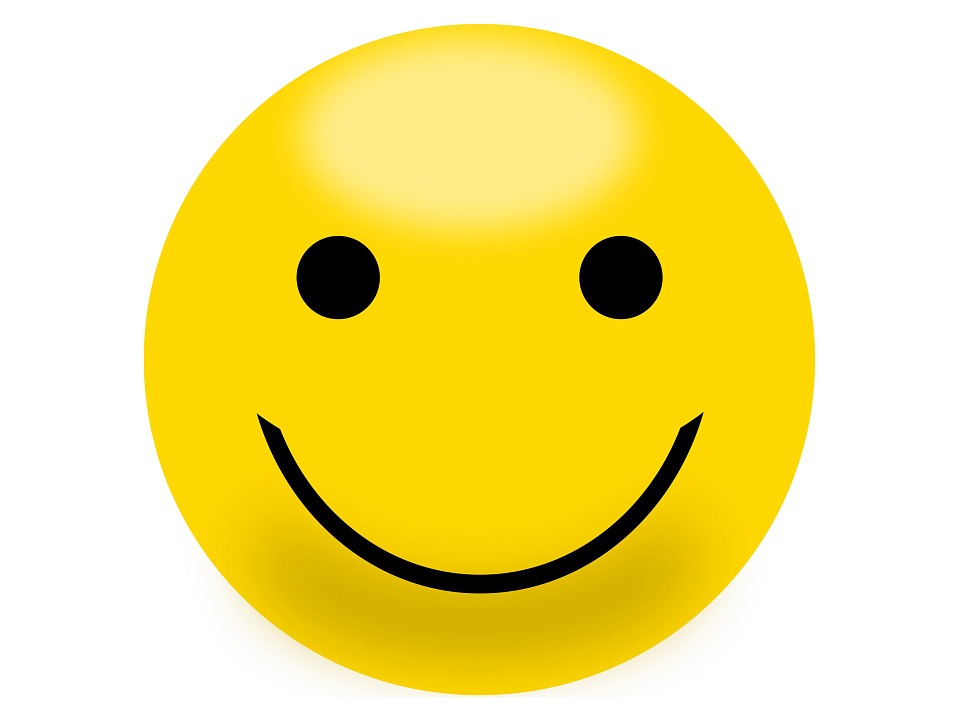 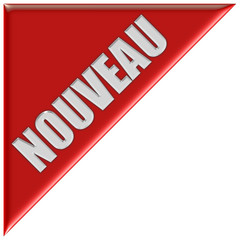 SVSTC : TD/TP en anglais
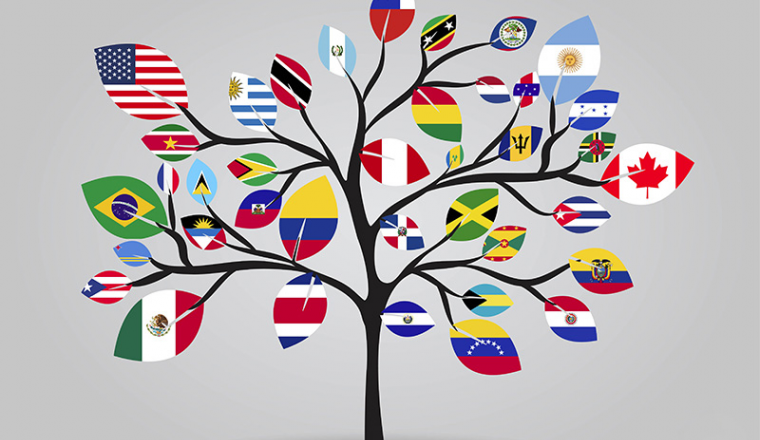 Mise en place d’un groupe de TD/TP dispensés partiellement en anglais
 (30 étudiants max)
AVANTAGES
- Entraînement à la mobilité vers une université anglophone
- Point positif sur CV (ex : demande de recrutement dans une école ingénieur)
- La recherche de haut niveau en sciences est communiquée en anglais

LIMITES, CONTRAINTES
L'intégration dans ce groupe de TD oblige à suivre la coloration « Enjeux et défis de la biologie »
30 candidats sélectionnés (sur notes, dont notes en anglais et motivation)
Une fois inscrit dans ce groupe, il ne sera plus possible de changer
Les UE suivies en anglais
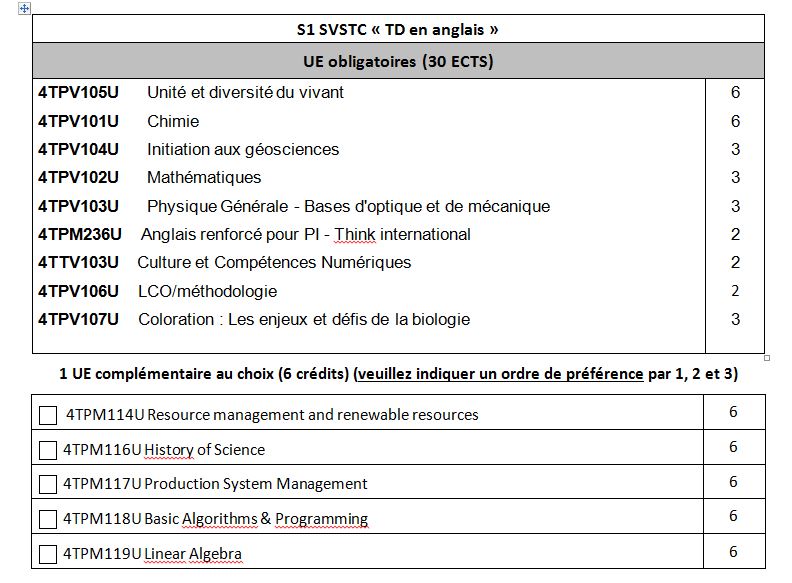 Dossier de candidature
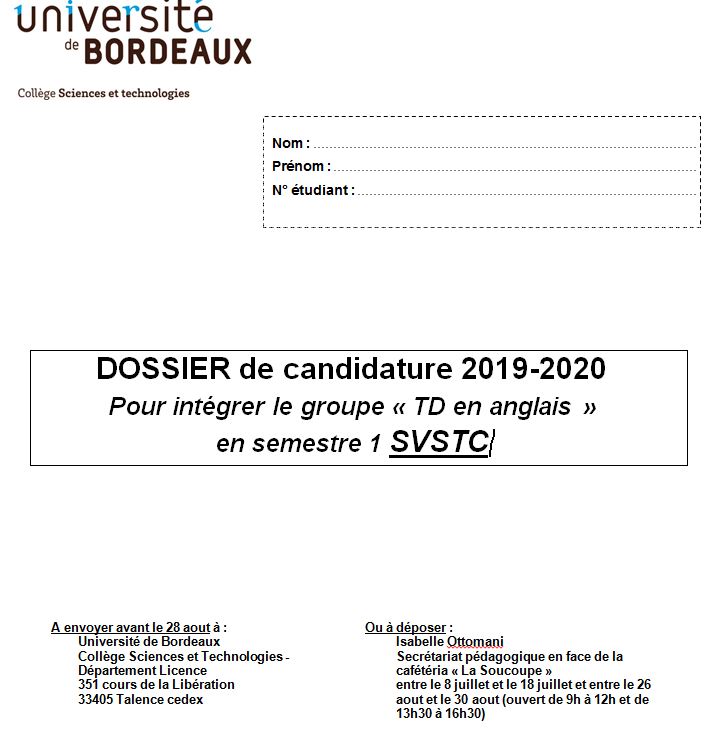 Réponse début septembre
MISIPCG: Parcours Internationaux
Cette filière est accessible dans six mentions de licence (Mathématiques, Informatique, Sciences pour l’Ingénieur, Physique, Physique-Chimie, Chimie)

 Des enseignements disciplinaires en anglais chaque semestre et une mobilité dans une Université à l’étranger en 3ème année.

 Ouverture pluridisciplinaire : +6ECTS par semestre
Choix d’une UE complémentaire (Biologie, Bio-Sourcée, Epistémologie, Mathématiques, Informatique, Ingénierie industrielle et logistique)
MISIPCG : Parcours internationaux
Quelques places disponibles en 
CHIMIE , 
PHYSIQUE 
SCIENCES POUR L’INGENIEUR 
sur dossier pour des étudiants motivés
Prendre un dossier en bas de l’amphi puis aller au 1er étage salle 109
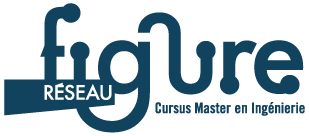 Cursus Master en Ingénierie 
CMI
Qu’est-ce que le Cursus Master Ingénierie ?
Formation universitaire en 5 ans 			métiers de l’Ingénieur 
			respect d’une charte et d’un référentiel nationaux

Une formation licence, master, cohérente sur 5 années débouchant sur des fonctions d’ingénieur

Une formation sur le modèle international du « master of engineering »

Des projets industriels et/ou techniques dès la première année de licence  et tout au long du cursus 

Un stage à l’étranger ou un semestre dans une université partenaire
25
Amphis d’accueil
Cursus master en Ingénierie
Le cursus – structure
Intégré dans l’offre de formation
Licence et master existants
renforcement +12ECTS /an
pour les  étudiants « labellisés CMI »
Equilibre enseignements « traditionnels » et activités de mise en situation (AMS)
 projets/stages recherche dès le L1.
Bac
26
Amphis d’accueil
Cursus master en Ingénierie
CMI au Collège Sciences et Technologies
MGCE : Ingénierie Mécanique, Génie Civil et Energétique

ISI : Ingénierie de la Statistique et Informatique 

RI : Rayonnements et Instrumentation

OPTIM : Optimisation mathématique et algorithmique pour l’aide à la décision

IGéoC : Ingénierie Géologique et Civile

IMSAT : Ingénierie et Maintenance pour l’Aéronautique et les Transports

Pour tous ces CMI : quelques places disponibles sur dossier hors Parcoursup
27
Amphis d’accueil
Cursus master en Ingénierie
CMI Ingénierie et Maintenance pour l’Aéronautique et les Transports (IMSAT)
Formation en 5 ans au métier d’Ingénieur dans l’Aéronautique et les Transports

 36 ECTS par semestre au lieu de 30, contrôle continu renforcé

 Métiers visés: constructeurs, équipementiers, compagnies aériennes et centres de maintenance (gestion de flotte)

 L1 et L2 à Talence, L3 et master au CR-IMA (Mérignac)

 Possibilité de sortie à BAC+3 (Licence pro. Maintenance Aéronautique)
Contact : christophe.farges@u-bordeaux.fr
CMI Ingénierie Mécanique Génie Civil Energétique (MGCE)
Génie Mécanique
Formation aux métiers d’Ingénieur en :	Génie Civil
          début de la spécialisation au 4ème semestre	Mécanique Energétique

Acquisition d’une expérience professionnelle importante : 38 semaines de stage
	dont 16 semaines min. en entreprise avant la fin du Master 1
	= choix de l’orientation du stage de Master 2 (entreprise ou recherche)

Formation à la recherche tout au long du cursus : 
5 années de projets de recherche en laboratoire + compléments scientifiques

Un accueil au laboratoire I2M situé sur le campus tout au long du cursus :
bureaux dédiés aux étudiants CMI, proximité des enseignants-chercheurs, café …
Contact : stephane.morel@u-bordeaux.fr
29
Amphis d’accueil
Cursus master en Ingénierie
CMI «Rayonnements et Instrumentation »
Objectifs : Former des ingénieurs / cadres techniques en instrumentation et mesure physique 
détection, mesure et modélisation des rayonnements
interaction rayonnement-matière 
physique des lasers, des micro-ondes, du terahertz, des rayonnements ionisants…
 Débouchés: Fonctions d'ingénieur dans 
la Recherche & Développement
la direction d'équipes techniques ou commerciales
l'expertise et le contrôle d'installations industrielles ou médicales
 Secteurs visés
Optique, physique des lasers, instrumentation physique, microscopie …
Nucléaire : R&D instrumentation, radioprotection, démantèlement, expertise (industriel ou médical), calcul. 
Marketing industriel, ingénierie technico-commerciale de produits basés sur des technologies innovantes
Contact : philippe.barberet@u-bordeaux.fr
30
29 août 2019
Titre de votre présentation
CMI Ingénierie de la Statistique et Informatique
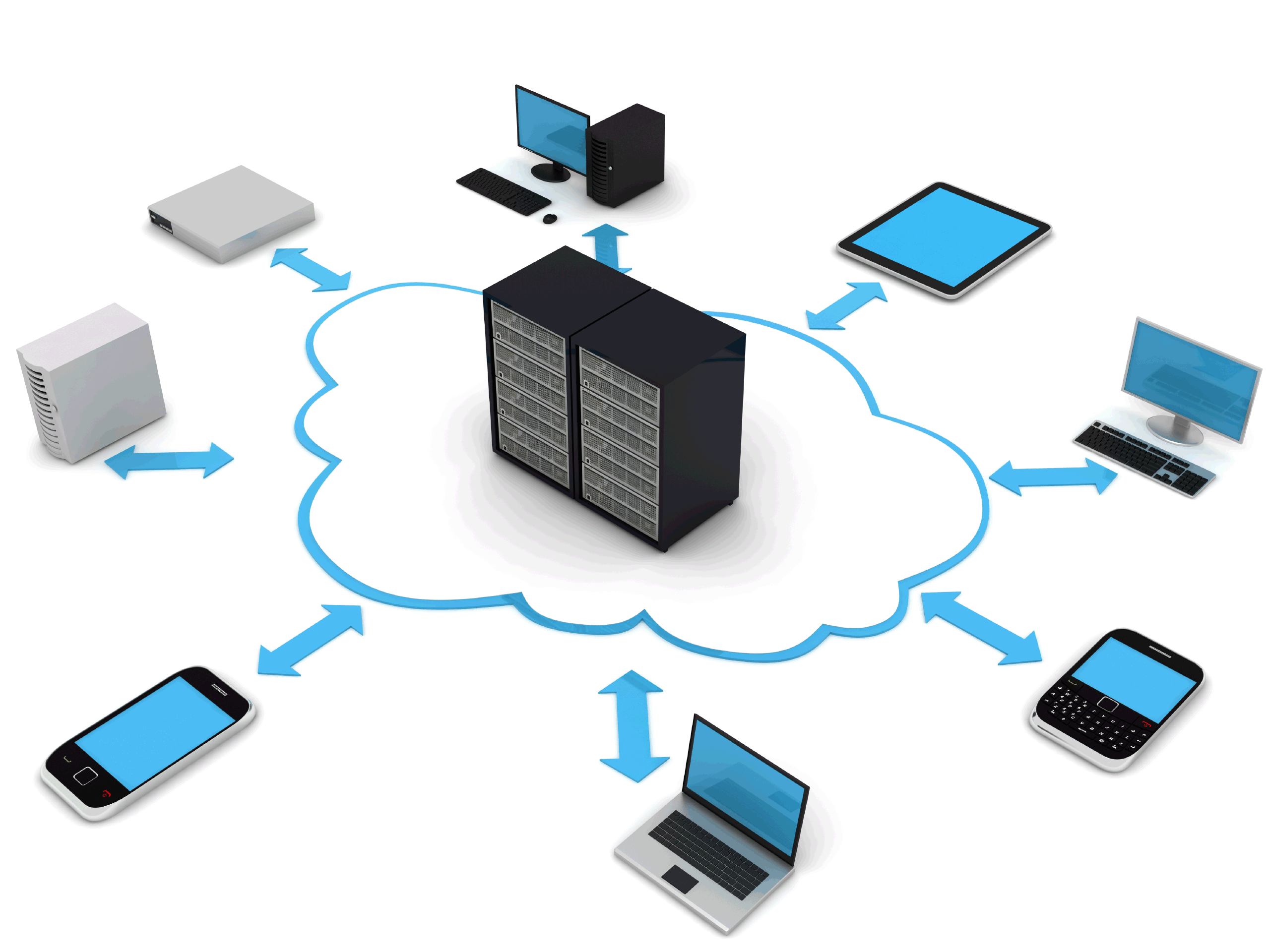 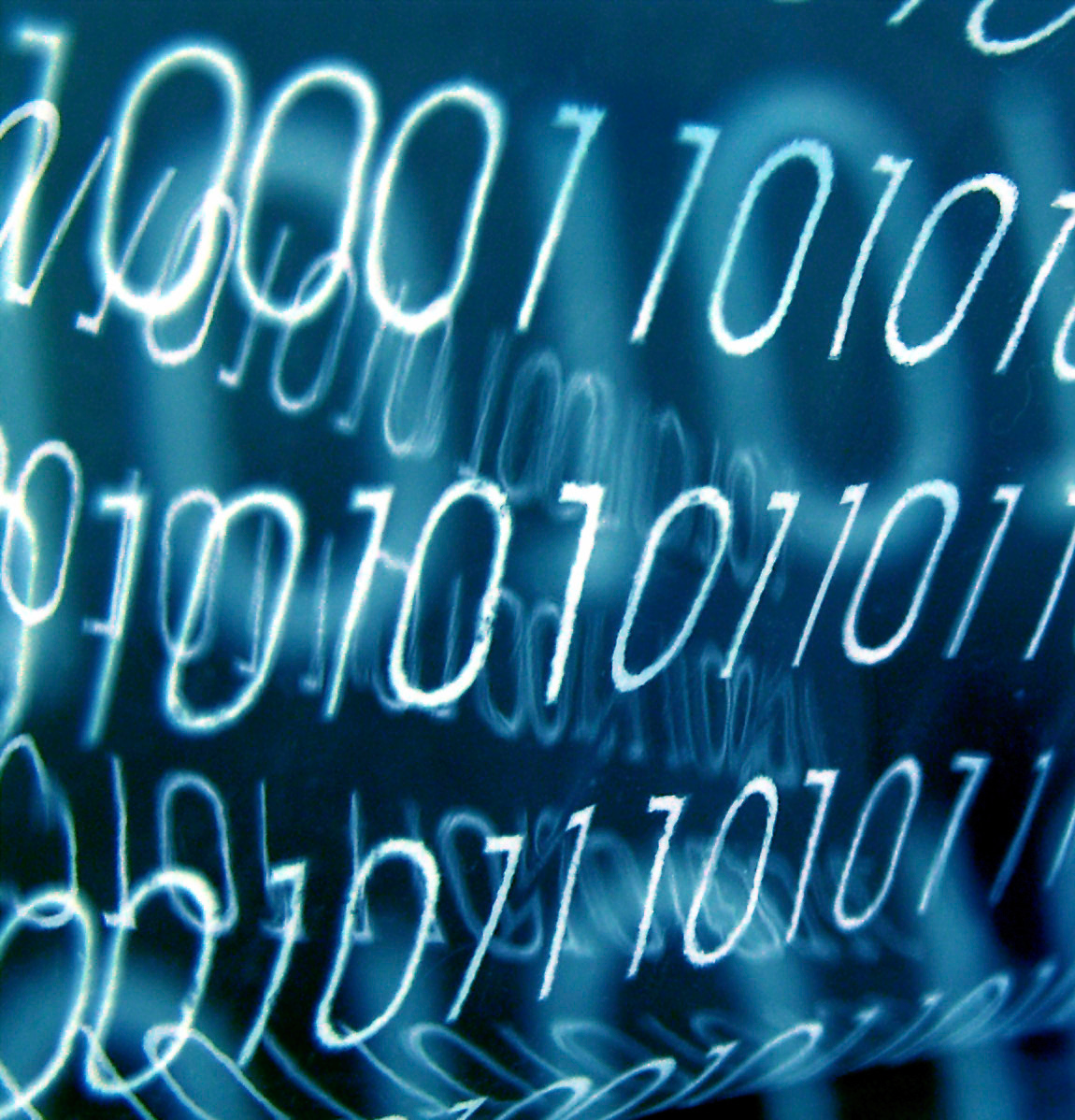 CMI ISI
Objectif : former des experts en ingénierie mathématique, statistique et informatique dont les compétences et les connaissances porte sur la science des données massives et/ou hétérogènes.
Double compétence en Mathématiques et Informatique.
Applications en Transport, Aéronautique, Energie, Bio médicale, Santé, Banque, Marketing, Assurance, e-commerce. 
Formation soutenue par CDISCOUNT, EDF, GDF SUEZ, JOBIJOBA
Matières centrales : Probabilités, Statistique, Informatique, Bases de données, Programmation, Visualisation d’information, Big Data.
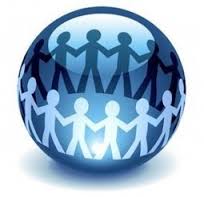 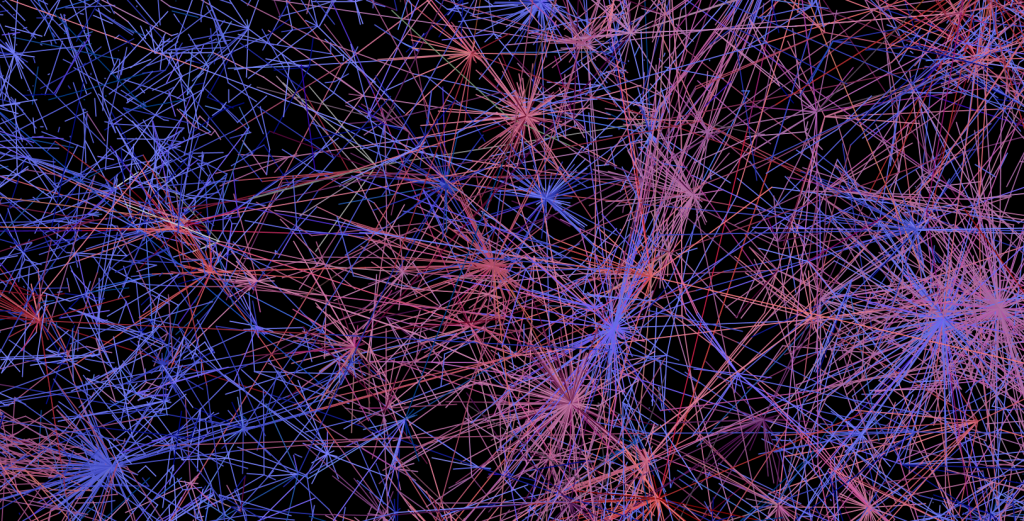 Bernard.Bercu@u-bordeaux.fr
, Carole.Galiana@u-bordeaux.fr
31
29 août 2019
Titre de votre présentation
CMI OPTIM : Optimisation mathématique et algorithmique pour l’aide à la décision
CMI OPTIM : algorithmes et optimisation
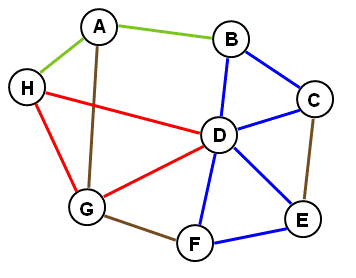 Objectif : former des experts en optimisation et en développement informatique
Double compétence mathématiques / informatique
Formation soutenue entre autres par EDF, Engie, SNCF, Orange, Bouygues
Exemples d’application : optimiser les tournées de livraison, le positionnement d’antennes-relais, … 
Matières centrales : algorithmique, graphes, optimisation
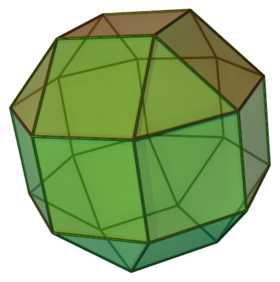 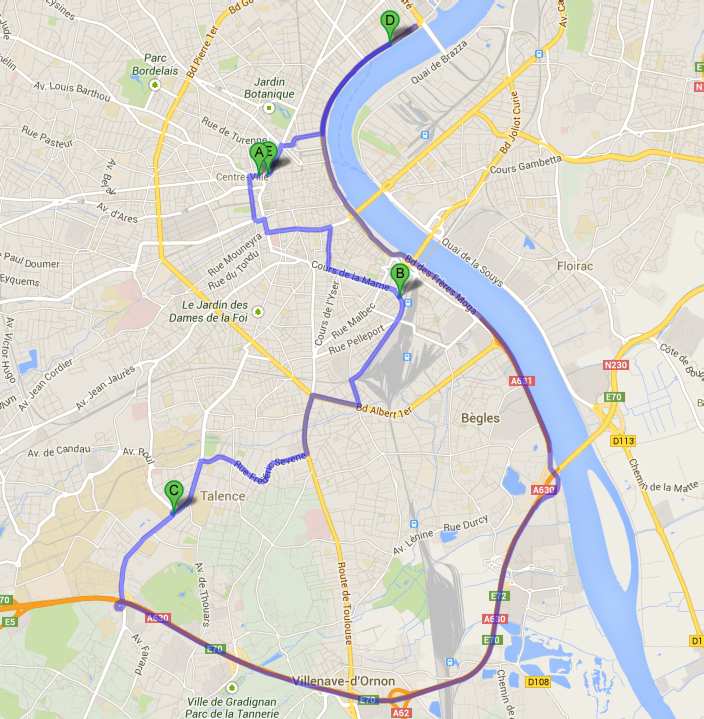 Contact : pierre.pesneau@math.u-bordeaux.fr
32
29 août 2019
Titre de votre présentation
CMI Ingénierie Géologique et Civile (IGéoC)
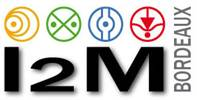 Former aux fonctions de cadre dans les domainesdes géosciences appliquées en lien, pour partie, avec le génie civil

Géologie appliquée:
Géotechnique
Géophysique
Hydrogéologie
Domaine d’application:
Projets d’aménagements
Environnement
Risques
Unité de Formation des Sciences de la Terre
Laboratoire I2M,département Génie Civil Environnemental (GCE)
Contacts : 
sidi-mohammed.elachachi@u-bordeaux.fr
jean-francois.lataste@u-bordeaux.fr
33
Juillet 2015
CMI GéoC
Places libres en Cursus Master Ingénierie
Recrutement sur dossier.

Pour des bacheliers S motivés.

Mention AB, B ou TB au bac exigée
Dossier de candidature disponible en bas de l’amphi puis aller salle 109
J’entre à l’université
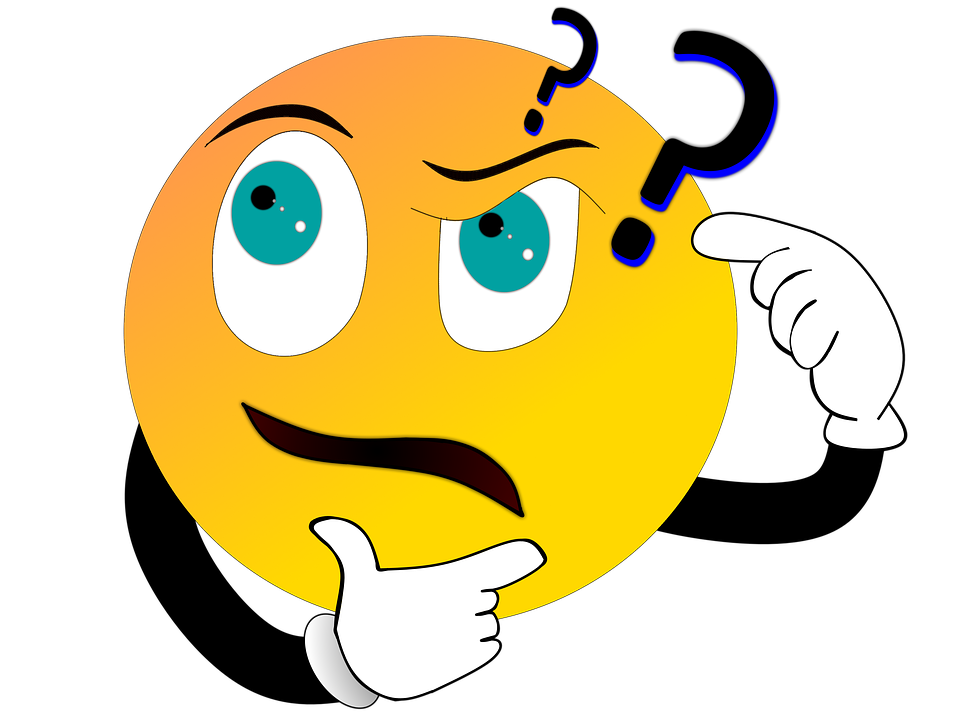 Informations
Questions / réponses
Quelques questions simples
Qui va assurer ma formation ?
 Comment se déroule-t-elle ?
 Quelles sont les aides à ma disposition ?
Qui va assurer et accompagner ma formation ?
Des équipes pédagogiques constituées :
d’enseignants-chercheurs
 des responsables des différents      parcours de formation
 des directeurs des études (DE)
Comment se déroule ma formation ?
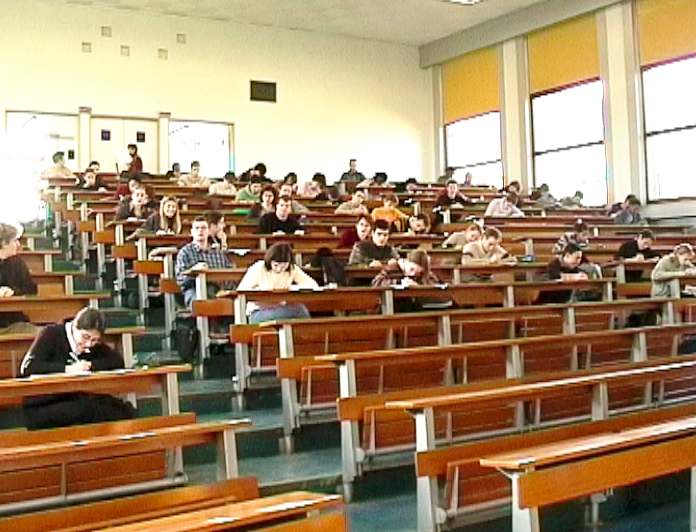 Cours en amphithéâtre
1 série = 200 étudiants maximum
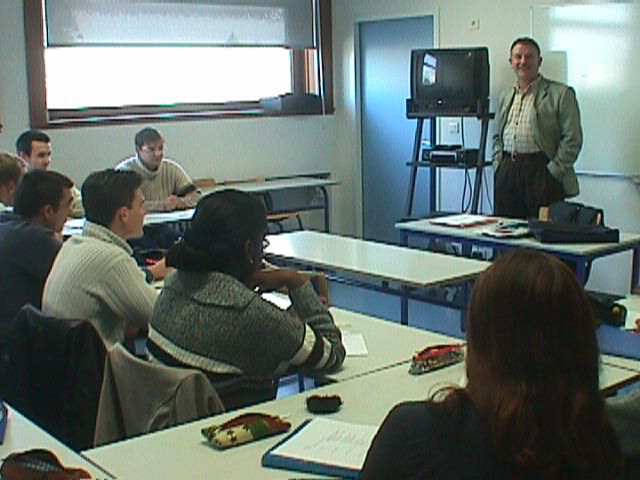 Groupes de Cours/TD intégrés
et Travaux Dirigés (TD)
40 étudiants
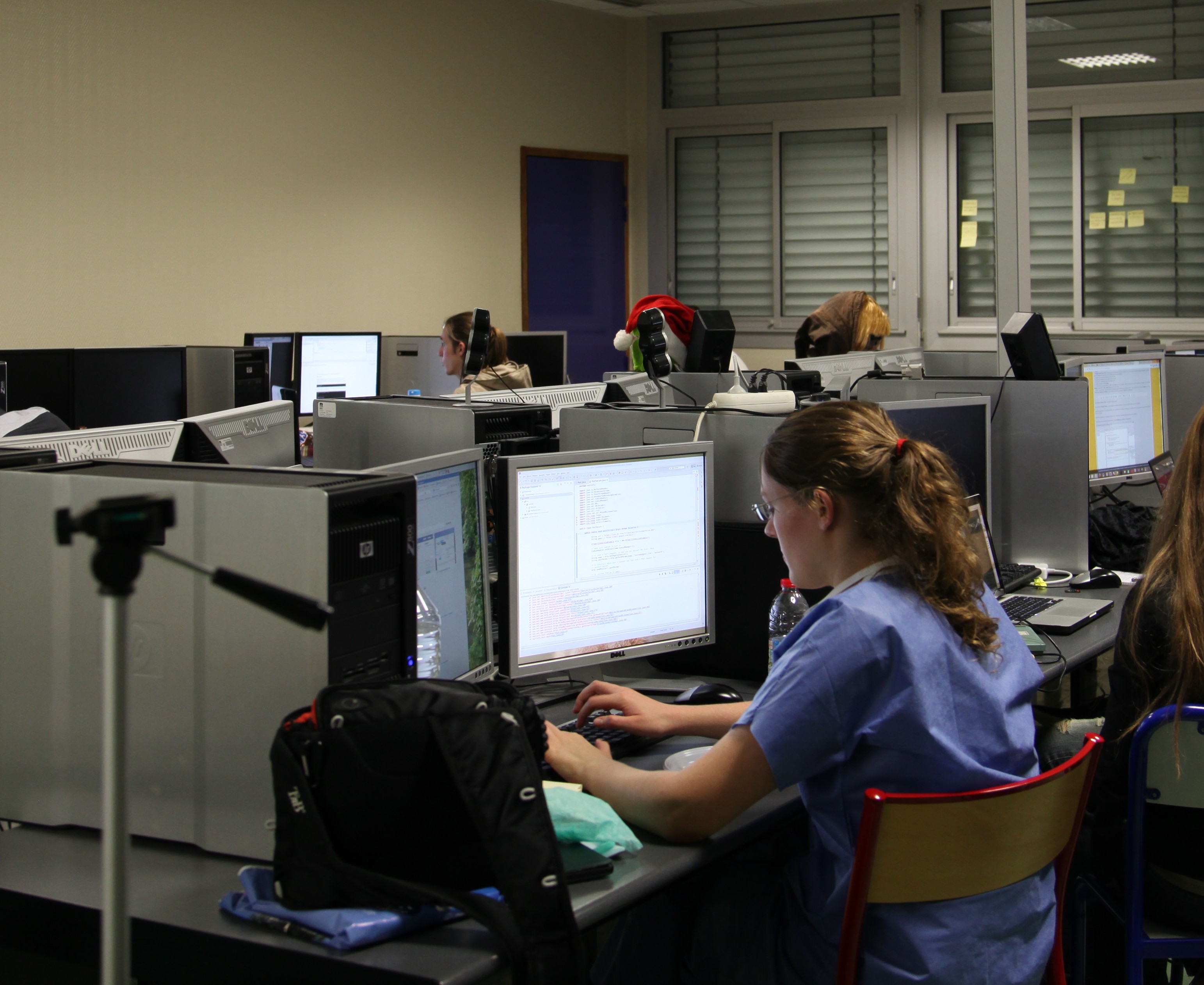 Groupes de Travaux Pratiques (TP)
20 à 40  étudiants
La semaine type en premier semestre
MISIPCG
3h de cours en amphi
 16h de cours/TD intégrés
 4h de TD
 8h de TP
La semaine type en premier semestre
SVSTC
9,5h de cours en amphi
 4h de cours/TD intégrés
 9,5h de TD
 8h de TP
Le contrôle continu en semestre 1 de Licence
Des contrôles continus notés réguliers en TD et TP. 

Un à deux devoir(s) surveillé(s) (en octobre et/ou en novembre) par discipline.

Un devoir terminal en janvier.

Entre 5 et 10 notes par UE
Les aides à ma disposition
La plateforme pédagogique MOODLE
 Accès à des cours de Remise à niveau dès Juillet
 Des documents polycopiés
 Le tutorat
 La Bibliothèque Universitaire
 Le service PHASE 
 Un enseignant-référent vous sera proposé courant octobre (démarche volontaire)
 Un dispositif d’accompagnement à la réussite pour les étudiants admis en « Oui si »
Le service PHASE
Peut vous aider si vous êtes :
 En situation de handicap et/ou de longue maladie. 
 Sportif ou artiste de haut niveau
 Impliqué.e dans la vie universitaire (élu.e, etc)
En vous proposant des aménagements temporels, pédagogiques ou techniques de votre EDT (demande d’accompagnement à la rentrée)
Le département Licence
Peut vous aider si vous êtes :
 En double cursus (dans un autre établissement ou collège)
 Salarié.e (contrat de travail d’au moins 15h/semaine)
 Service national (service civique, réserve opérationnelle, volontariat) 
 Etudiant.e Entrepreneur.e (titulaire du statut national)
 Chargé.e de famille
 Femme enceinte.
En vous proposant des aménagements temporels, pédagogiques ou techniques de votre EDT (demande d’accompagnement à la rentrée)
Accompagnement des étudiants
Suivi individuel par un Enseignant référent

	Pour les étudiants volontaires (effectifs limités)

 Tutorat disciplinaire proposé tout au long de l’année
Dispositif d’Accompagnement à la Réussite
Accompagnement pour une 1ère année de licence en 2 ans 
	
	Etalement d’études pour éviter le redoublement :
Suivi individualisé régulier avec le même directeur d’études 
Contrat de réussite pédagogique
Chaque semestre: 
la moitié des UE obligatoires   obtention de crédits ECTS
des enseignements de remédiation sur les disciplines scientifiques 
Séances de tutorat individuel sur objectifs
Dispositif d’Accompagnement à la Réussite
Accompagnement pour une année de mise à niveau scientifique

Suivi individualisé régulier avec le même directeur d’études

Contrat de réussite pédagogique

Enseignements de niveau Bac S dans les disciplines scientifiques indispensables pour accéder à la 1ère année de licence
validation par un contrôle continu

Suivi des UE transverses du S1 et du S2 
           obtention de 6 crédits par semestre
Les objectifs de l’université pour la Licence
Faciliter la transition avec le lycée
 Assurer suivi et accompagnement dans      les premières années
 Permettre une orientation progressive en      cours de Licence
 Favoriser la réussite de l’étudiant à travers      son projet personnel et professionnel
Des formations qui conduisent à l’emploi à Bac +3, +5, +8
Des enseignements scientifiques et techniques de haut niveau

Des liens avec les milieux professionnels

Des stages tout au long des études, une préparation à l’insertion professionnelle et à la connaissance du monde professionnel (UE spécifique chaque année et un stage obligatoire en Licence)
Après cet exposé ?
Entretien oui mais où et comment ?
Avant votre entretien ...
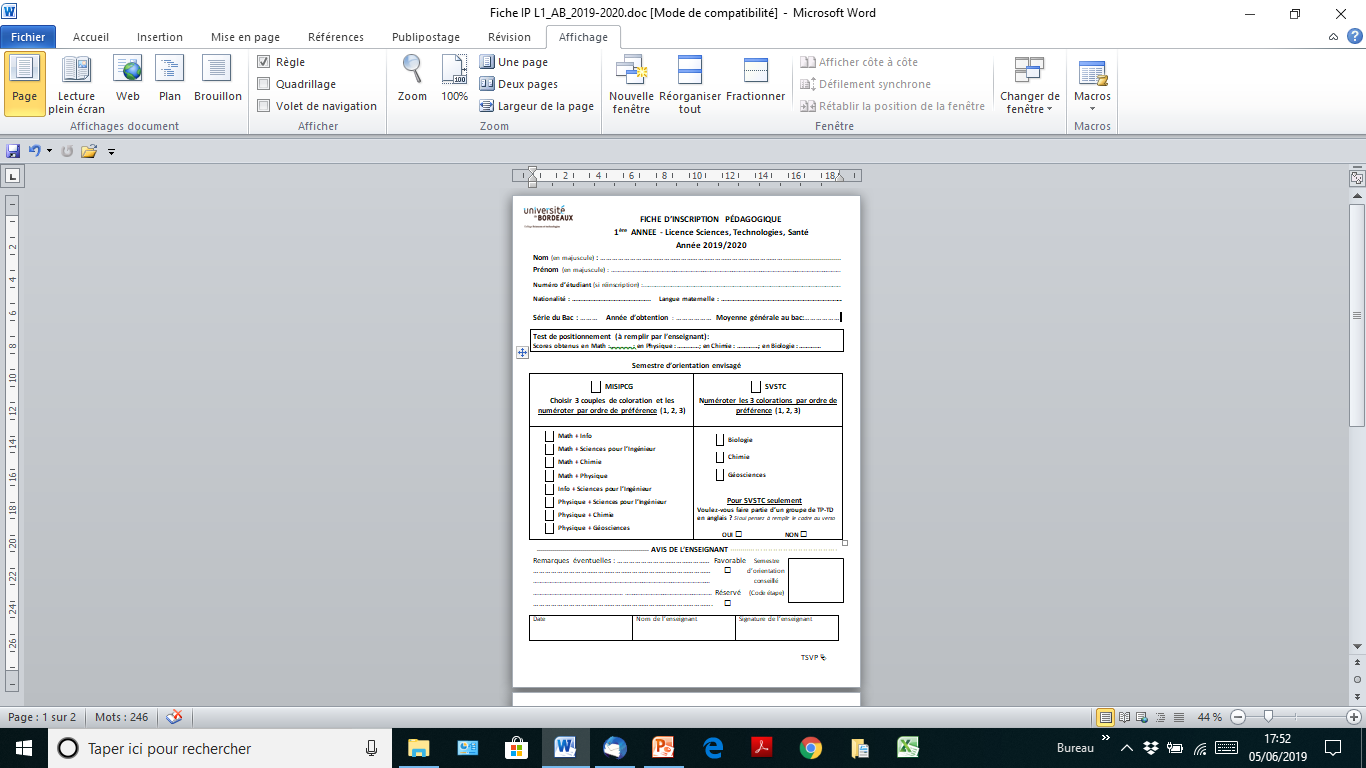 Remplir la fiche 
d’inscription pédagogique
Sauf pour les étudiants acceptés en « Oui Si » L0
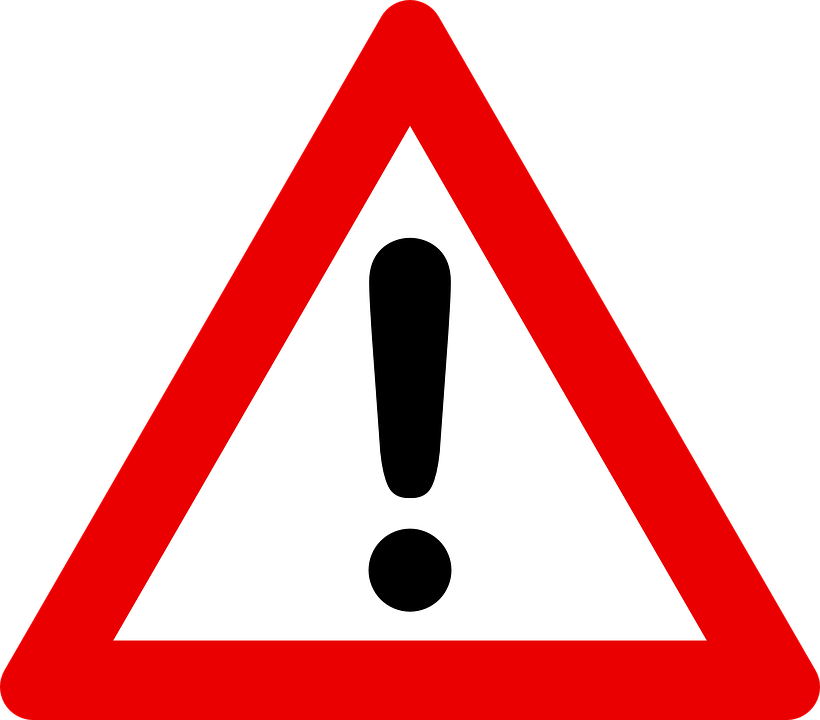 IMPORTANT
à compléter IMPERATIVEMENT
Pour les SVSTC :
à compléter IMPERATIVEMENT
*
[Speaker Notes: Quand vous présenterez la fiche d'IP, précisez qu'elle concerne tous les étudiants sauf les oui-si L0 (remise à niveau) acceptés sur Parcoursup, qui ont une fiche d'inscription pédagogique spécifique qui leur sera distribuée au moment de leur entretien. 
Ils ne perdent donc pas de temps à remplir la fiche d'IP jaune qui ne les concerne pas et ils montent directement en priorité à l'entretien avec les DE en salles 108 et 109. 

Par contre, les oui-si étalement de la L1 en 2 ans doivent remplir la fiche d'IP jaune comme tous les autres.]
Remplir aussi le verso
Avant votre entretien ...
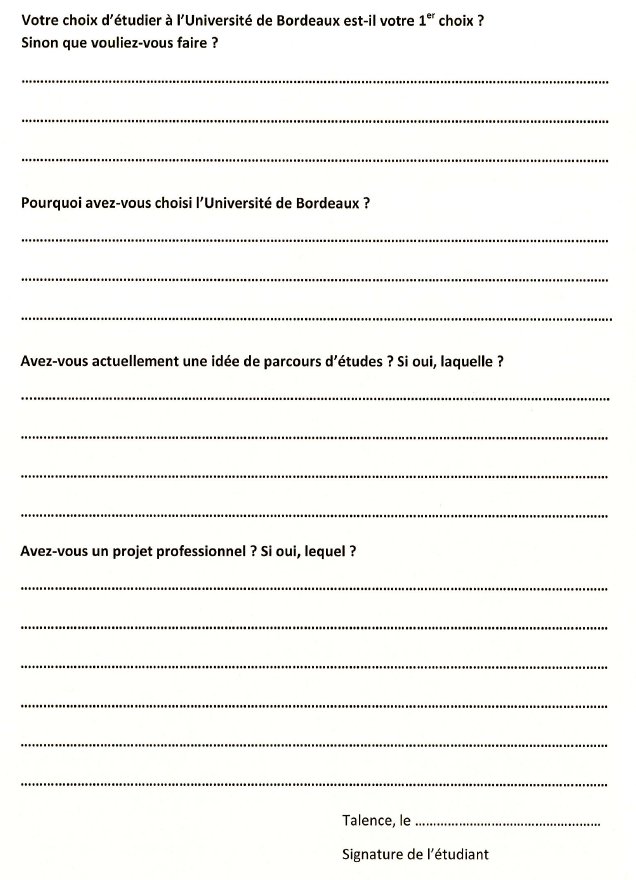 Point de départ pour l’entretien 
du projet professionnel
Signer
*
L’entretien pédagogique avec un Enseignant
53
29 août 2019
Titre de votre présentation
L’entretien pédagogique avec un Enseignant
Ce n’est pas un entretien de sélection ! 
 Un premier contact avec l’équipe enseignante dès     la fin de cet amphi

 Des réponses à vos questions, des conseils…

 Un avis sur votre choix d’orientation

 Validation de la fiche d’inscription pédagogique
L’entretien pédagogique avec un Enseignant
Munissez-vous IMPERATIVEMENT de:

la fiche d’inscription pédagogique remplie
l’avis d’acceptation de Parcoursup
l’original du relevé des notes du bac (aucune photocopie ne sera acceptée)
le livret scolaire si fourni par le lycée
le résultat du test de positionnement Faq2SciencesIl peut être réalisé sur place (salle 106/204)
SANS L’ENSEMBLE DE CES PIECES,
VOUS DEVREZ REVENIR ULTERIEUREMENT
Inscription Administrative
Inscription administrative en ligne : 
2 septembre 
La procédure détaillée vous sera indiquée à l’issue de votre entretien individuel

 Possibilité de payer en 3 fois sans frais par carte bancaire

 Prise de rendez-vous en ligne (une fois les pièces justificatives validées) pour passer au guichet unique retirer les certificats de scolarité, carte d’étudiant et quittance de paiement
Visites de campus et autres informations utiles
En août : les 28, 29 et 30
Samedi 31 août: 11h 

Des questions sur le logement? 
RDV sur notre plateforme dédiée à la recherche de logements:
https://u-bordeaux.studapart.com/fr/
 						Mot de passe: HOUSINGUBDX
     Et demandez la fiche pratique logement aux étudiants relais ou au Guichet Unique

Rencontrez nos partenaires (CAF, Action logement, Soliha, Centre info jeunesse Nvelle Aquitaine, TBM, Etu’récup – maison du vélo, etc.)
le mercredi 28 août de 13h à 16h dans le hall du A22 
ou le vendredi 6 septembre de 9h à 14h devant le A22

N’hésitez pas à poser toutes vos questions liées à la vie de campus aux étudiants relais campus (tee-shirts bleus)
11h et 16h
RDV devant le Guichet Unique – hall du A22
57
29 août 2019
ACCUEIL néo-bacheliers 2019/20
Où aller après cet amphi ?      au 1er étage
SVSTC : salles 101 à 105, 107
MISIPCG : salles 110, 112 à 115, 117 et 119
Bacheliers S, MNESS et DAEU B
SVSTC : salle 108
MISIPCG : salle 109
Bacheliers NON S
Bacheliers « Oui-Si »
Diplômes Etrangers 
et cas particuliers
salle 111
Bacheliers S candidats SVSTC 
au groupe TD/TP en anglais
Retirer un dossier en bas de l’amphi puis salles 101 à 105, 107
Bacheliers S candidats 
au Parcours International (PI) 
Chimie ou SPI ou CMI sauf ISI
Retirer un dossier en bas de l’amphi  puissalle 109
Bacheliers S acceptés en
 parcours internationaux ou CMI
Inscription en bas de l’amphi